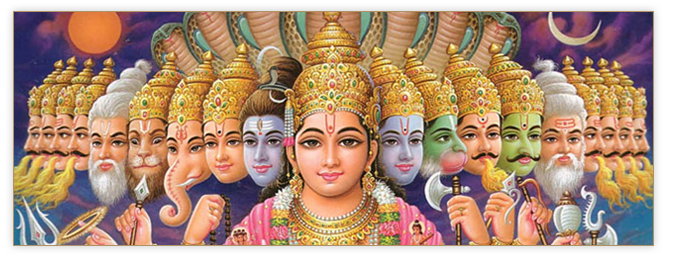 Hinduism
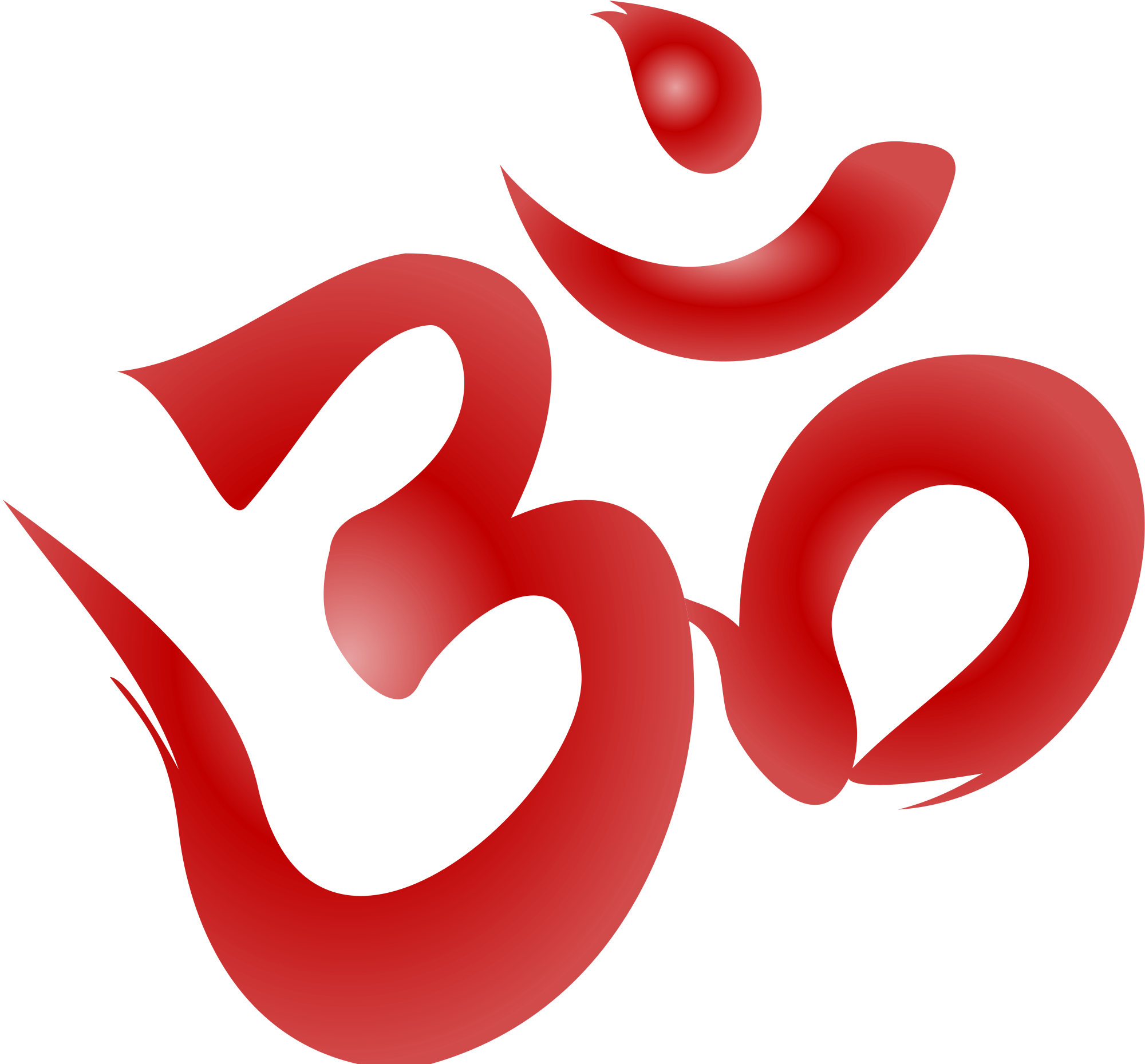 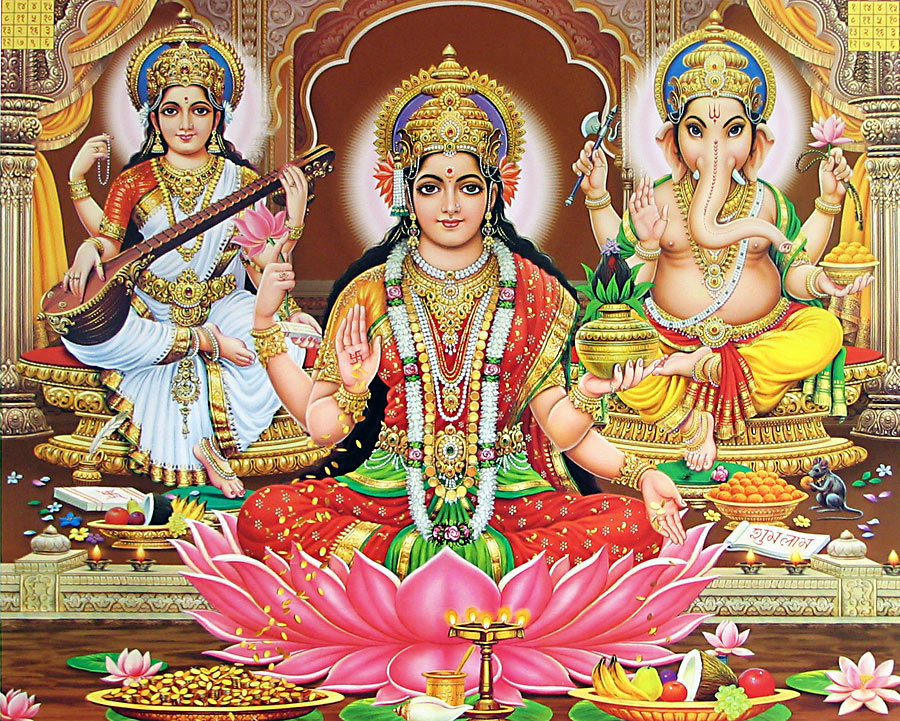 Founder
There is no one founder for Hinduism as it was not founded as a religion
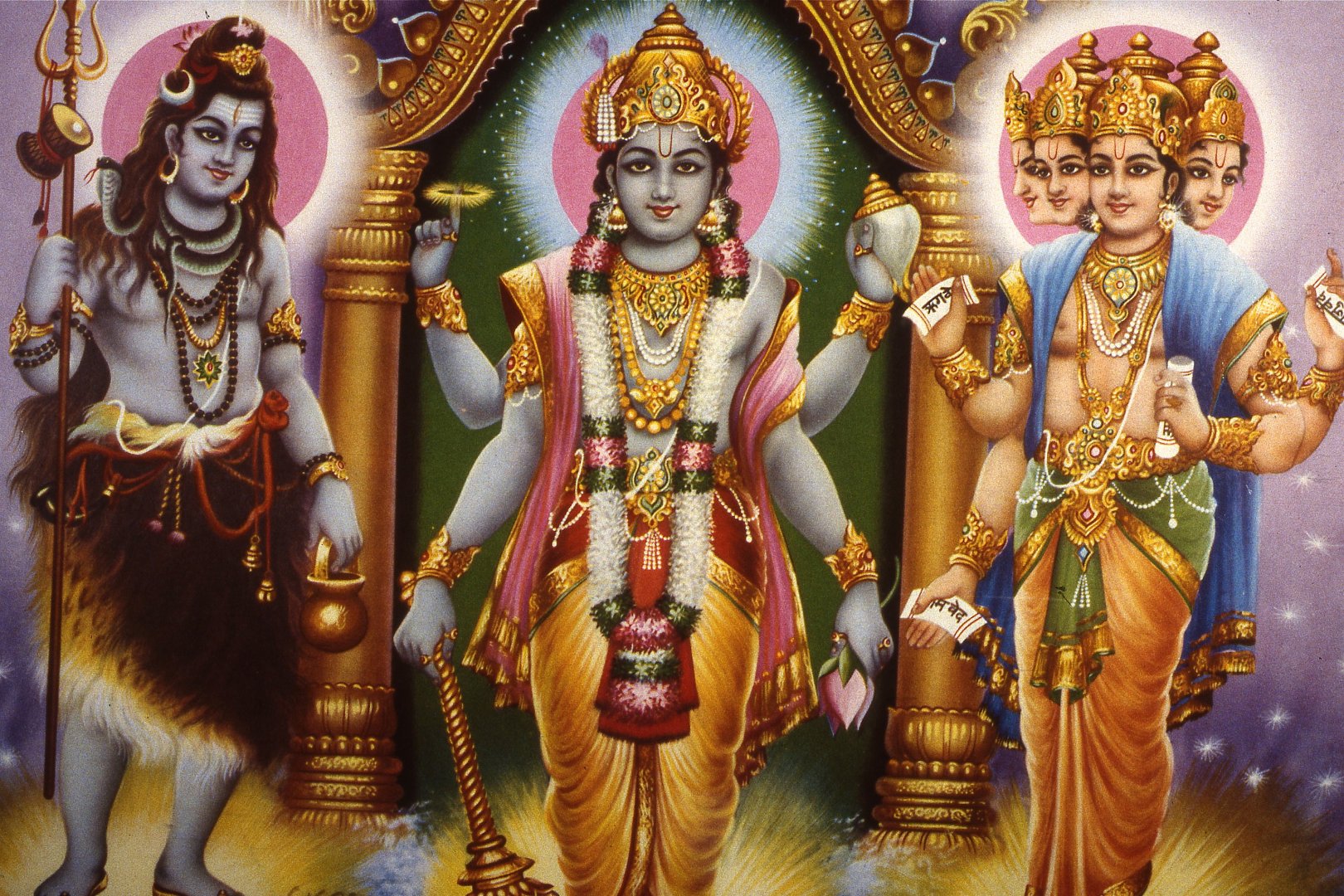 Where/When it Began
Started around 2000 B.C.E. though it can date its origins back to 10,000 B.C.E.
Began in India
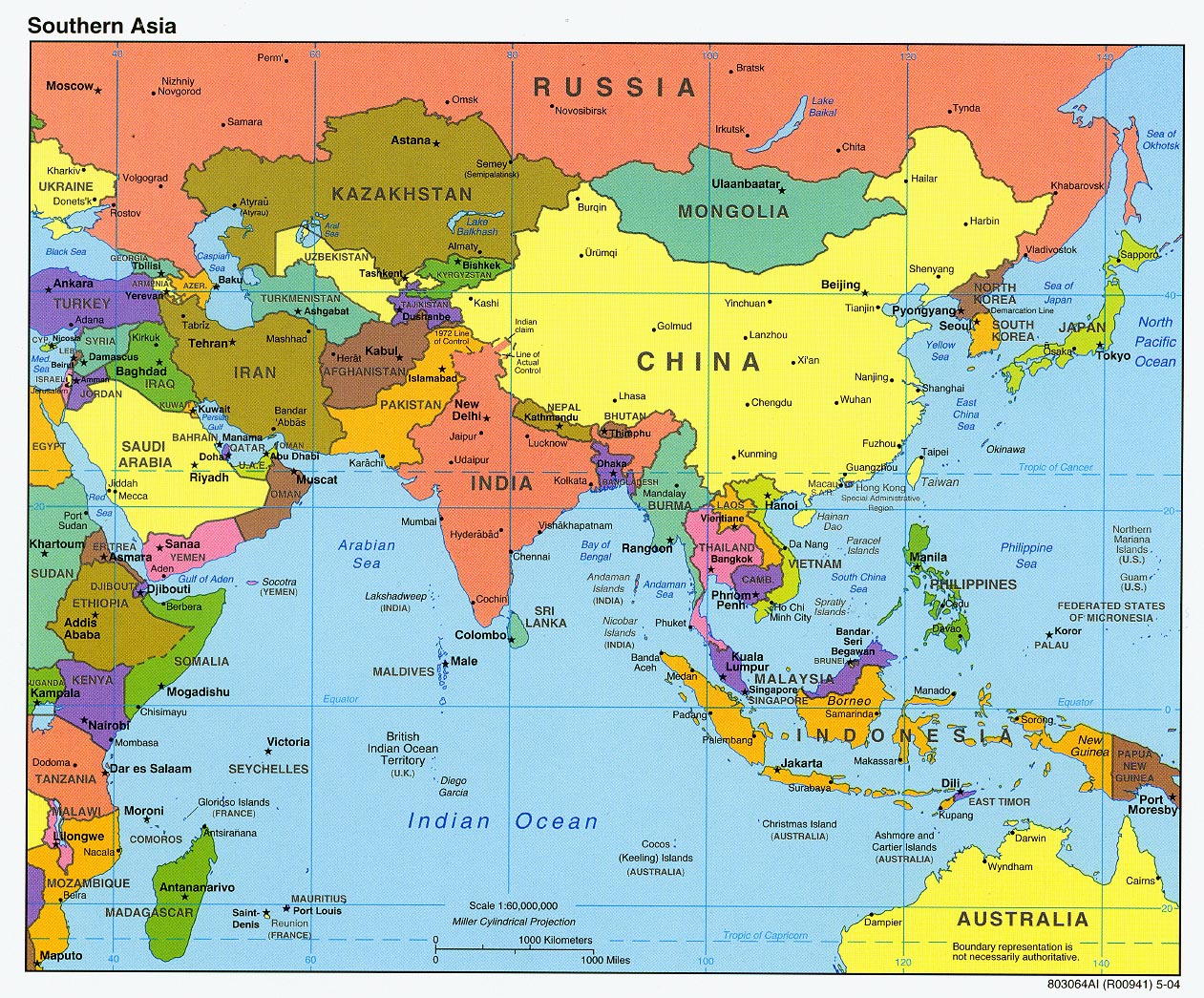 Supreme Being or God
Brahman: the ultimate truth
Most Hindus believe in a diversity of Gods/Goddesses
Most famous: Vishnu, Krishna and Shiva
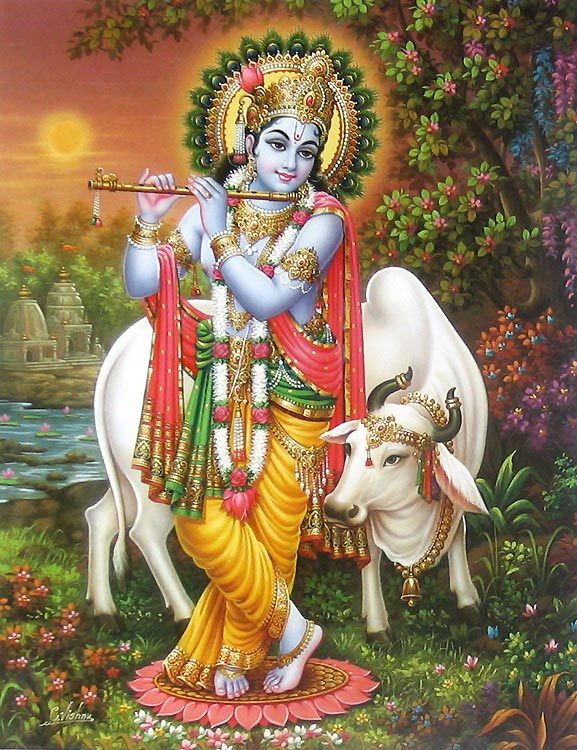 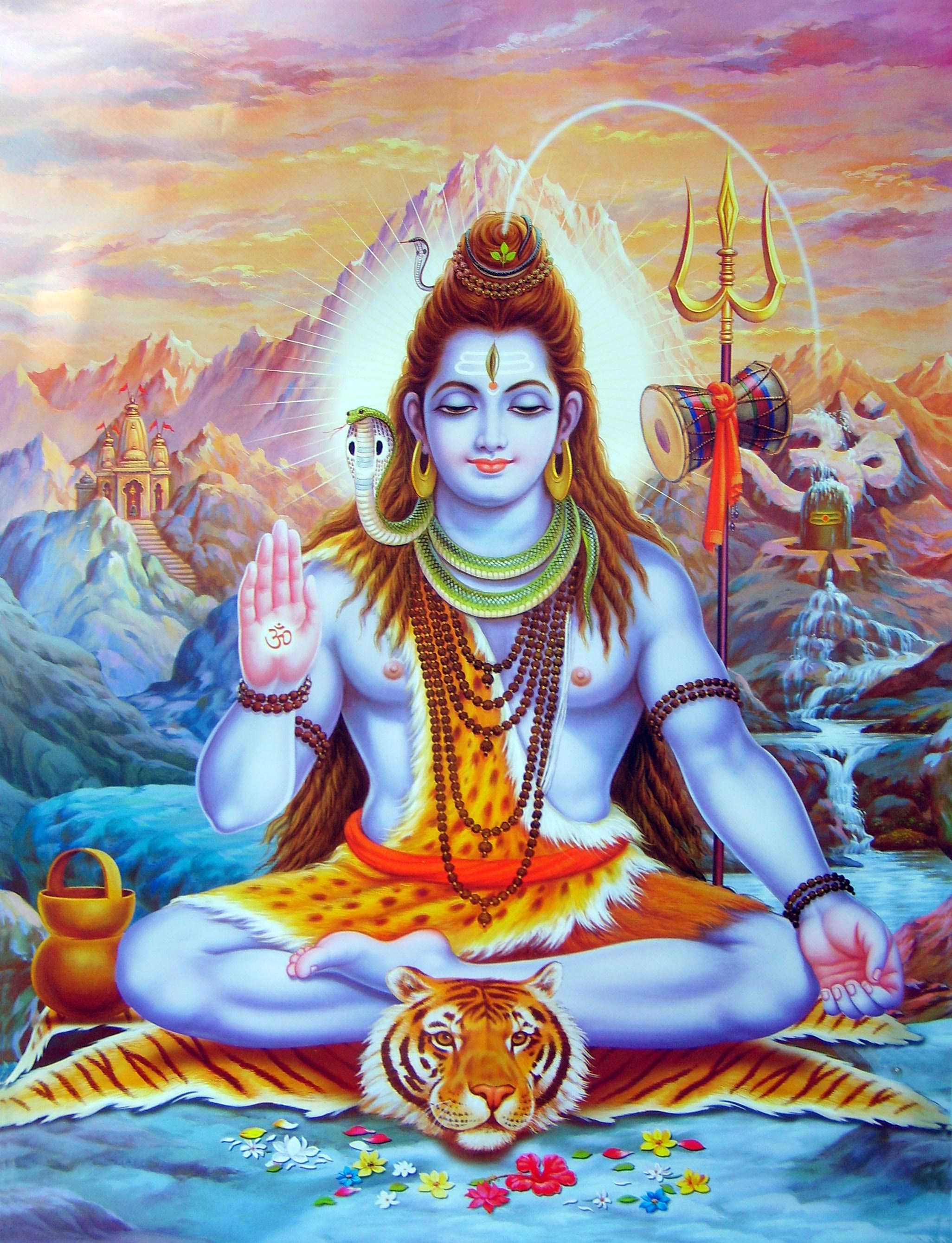 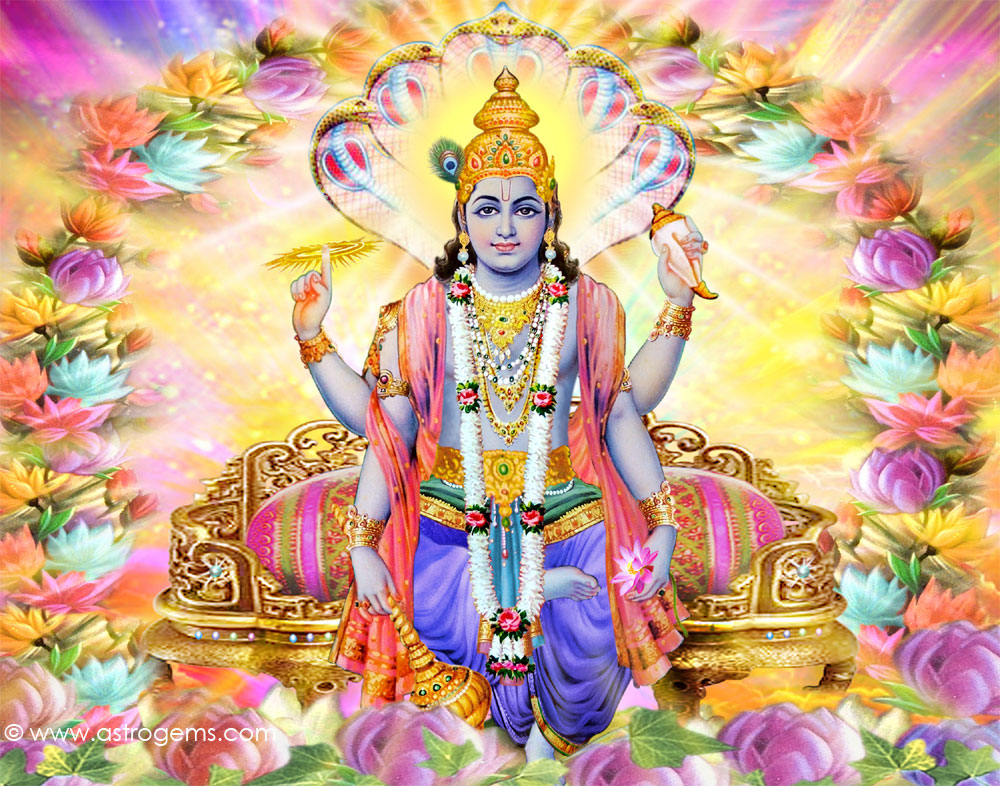 Place of Worship
Shrines and temples
However, Hindus can worship at home or in public
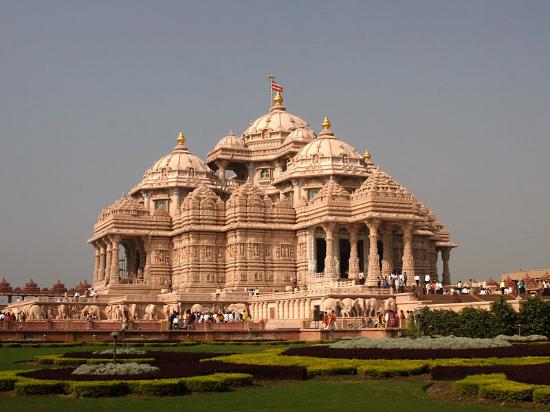 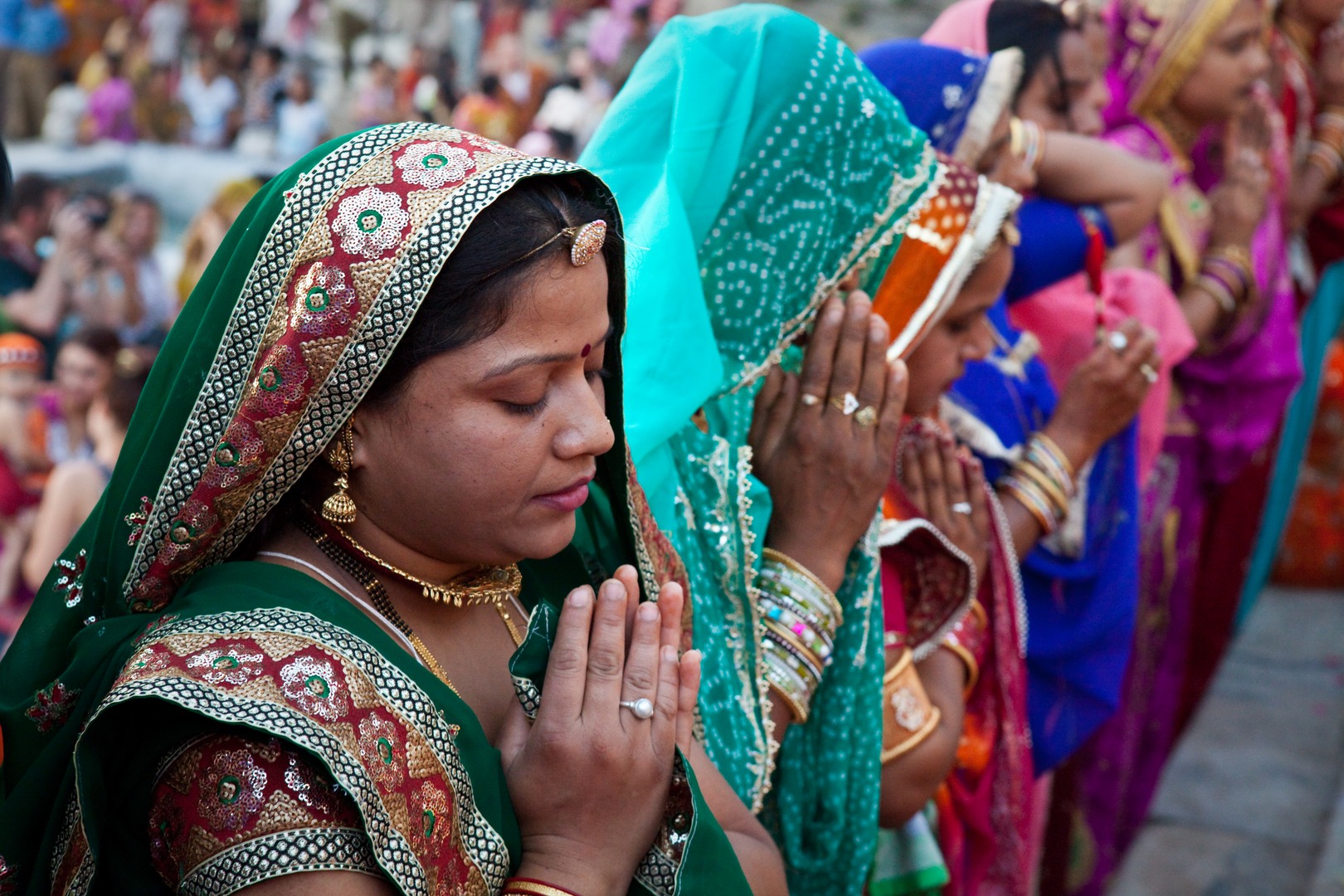 Sacred Book/Texts
The Vedas
The Ramayana
These are a collection of different texts
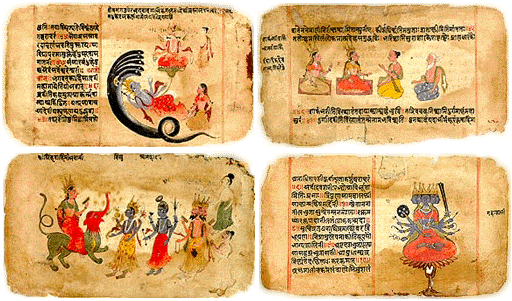 Holy Days
Divali (Diwali)
Festival of lights to celebrate New Year
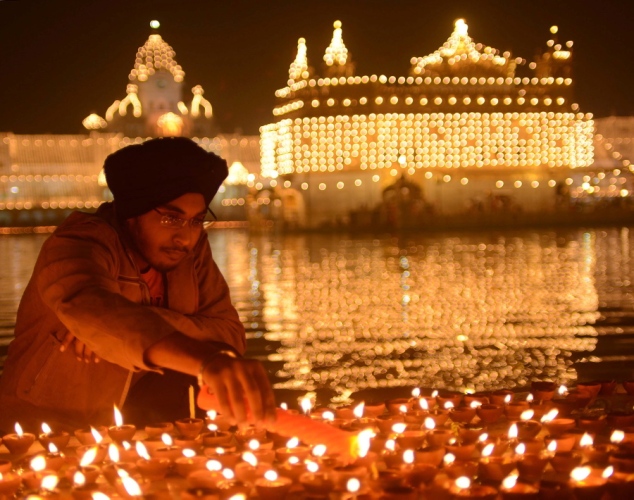 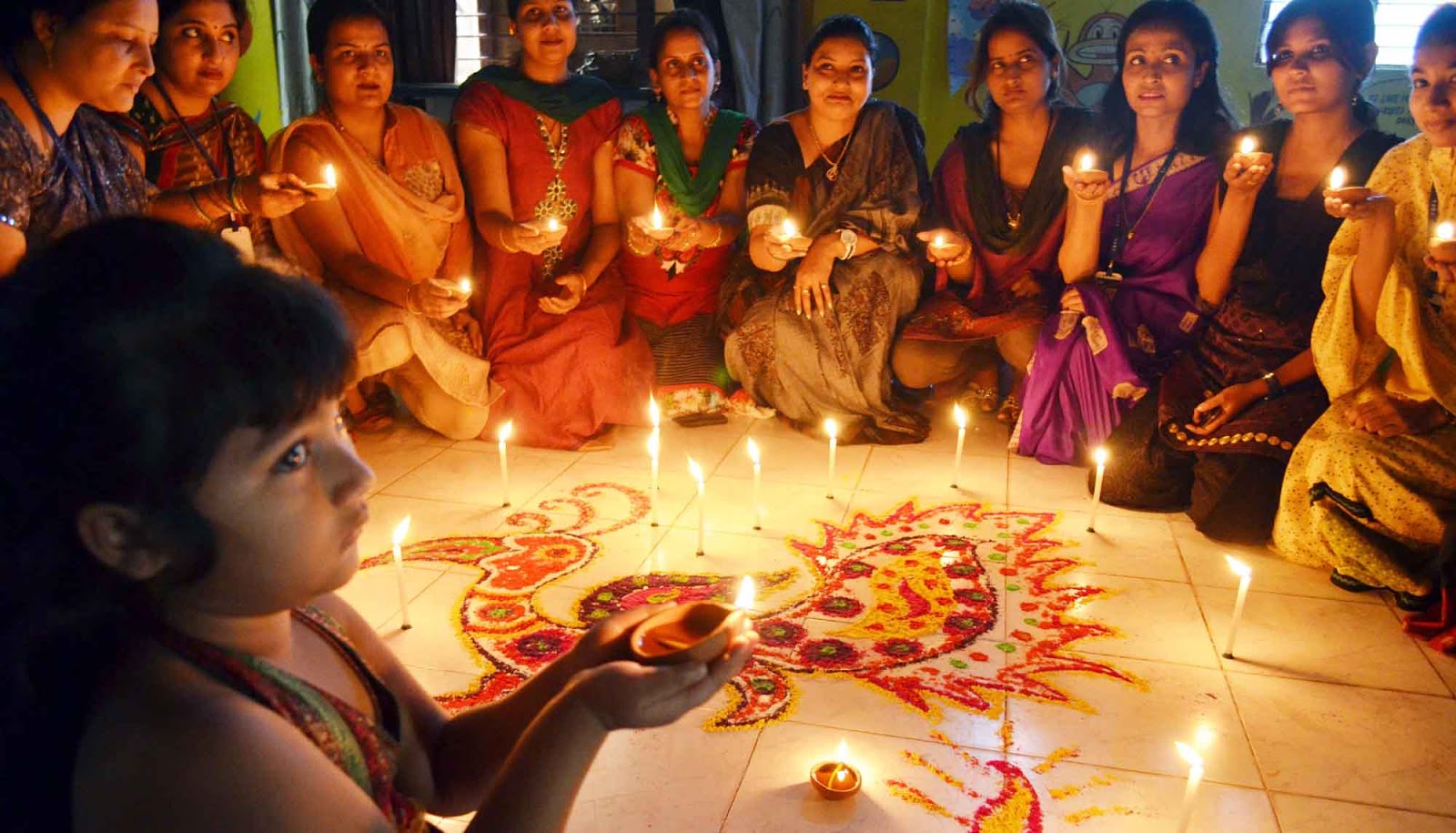 Basic Beliefs
Karma
Good and evil done in a past life determines your next life
Reincarnation
Belief that a person’s soul is reborn into a new body after death
Dharma
Law, duty, and obligation